Professional nursing associations and trade unions
HC and D1 FNP LO 1.3 
M de Beer
Outcomes
What is the roles and functions of nursing associations and trade unions?
Define indemnity cover and its purpose
Differentiate between strikes and picketing vs Professional practice
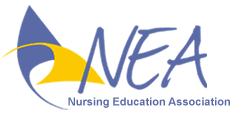 PROFESSIONAL Nursing associations
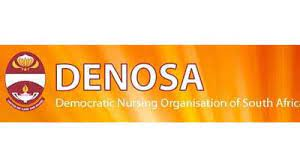 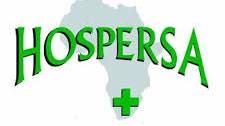 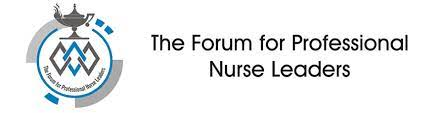 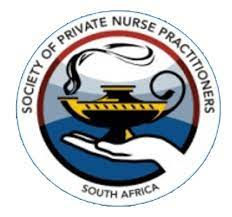 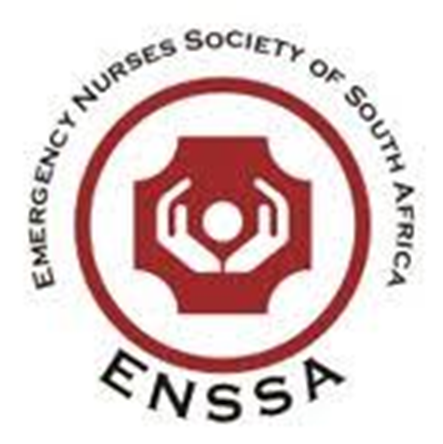 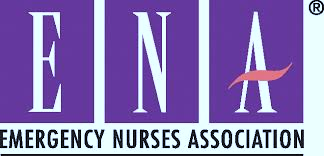 [Speaker Notes: Specialist subgroups – professional societies – formed to promote professional development]
Introduction
Essential structures in the profession as they contribute directly and indirectly to the safety and quality of patient care

First priority is the well-being of the members of the profession
Contribute to the safety and security of patients and the health of the nation

The Constitution of the Republic of South Africa 1996, determines that all employees have a right to freedom of association
[Speaker Notes: The SANC – 1st priority is to protect the SA public through governing the nursing profession
Nurses and midwives can join a trade union/professional organization or association of their choice]
What is the difference between a trade union and professional association?
TRADE UNION:

“An association of employees whose principal purpose is to regulate relations between employers and employees, including any employers’ organisations”  Labour Relations Act 1995 section 213
PROFESSIONAL ASSOCIATION:

Promote solidarity among members – remain in touch with the community
Professional identity – restricting membership
Increase service potential – ongoing education, training, monitoring conduct
Keeps the welfare of the society in mind
Some offer professional indemnity
Publishing of journals
Research – encouraged by association, publication
Practice standards
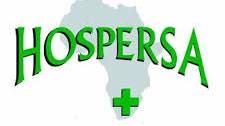 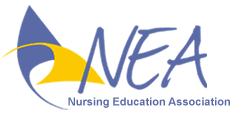 FUNCTION OF TRADE UNIONS
To ensure that the ethical principles of justice/fairness is practised in the relationship between employees and employers

Representing their members in grievance and disciplinary matters – with the goal of working towards a harmonised workplace

Organize and coordinate industrial action (strike)
[Speaker Notes: Protecting nurses against exploitation and hazardous employment situations]
Trade unions must be registered with the Department of Labour in terms of the Labour Relations Act

Deregistered for not complying with the requirements

Nurses can belong to any union registered with the Department of Labour

DENOSA specifically represents nurses and they combine union and professional functions
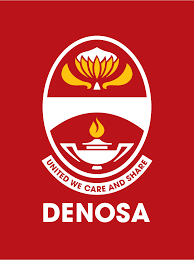 Benefits of membership of an association or a professional society
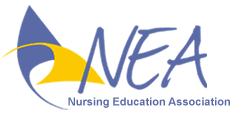 Newsletters, journals, access to workshops, webinars
Stay up to date with developments in the broader nursing profession
Alignment with a nursing society that supports your specialty
CPD
Influencing policy and legislation – quest for safe and quality care
Involvement in research projects
Collective vice in nursing issues
Leadership development and visibility through active involvement
Networking opportunities
Broadening our perspectives
ROLES OF PROFESSIONAL ASSOCIATIONS OR ORGANISATIONS
Promote solidarity among members – remain in touch with the community

Professional identity – restricting membership

Increase service potential – ongoing education, training, monitoring conduct

Keeps the welfare of the society in mind

Some offer professional indemnity

Publishing of journals

Research – encouraged by association, publication

Practice standards
[Speaker Notes: Geyer, N. et al. 2022. A new approach to professional practice. 2nd Edition, JUTA. p. 239]
Indemnity
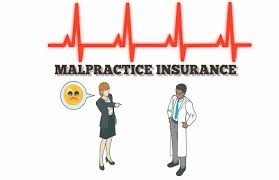 Indemnity definition
Insurance cover 

Required by law and the employer 

Protection against all claims potentially brought against the nurse for negligence on duty 

Negligence implies failure to act properly according to expected standard OR failure to act at all.
[Speaker Notes: From the student contract]
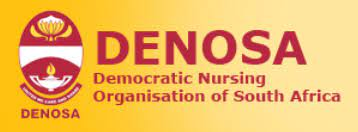 DENOSA
Union:
Responsible for collective bargaining to determine wages, terms and conditions for employment, etc. 
To strengthen nurses’ collective bargaining power
Affiliated with Congress of South African Trade Unions (COSATU), and the ICN.
Professional:
Responsible for policy statements on key issues, e.g. standpoint on abortion or research ethics.
Assists with CPD – offers grants and bursaries
Promotes scholarships through its accredited journal – Curationis. 
Provides professional indemnity insurance – assists nurses during legal litigations.
South African democratic nurse’s union (SADNU)
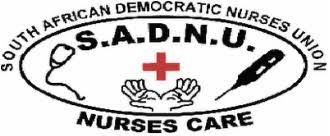 Founded in 1995
Strives to improve working conditions
Through collective bargaining 
Affiliate of COSATU
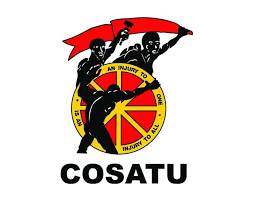 [Speaker Notes: COSATU – Congress of South African Trade Unions – biggest federation in the country with over 1.9 million members]
National education, health and allied workers union (NEHAWU)
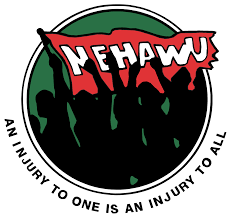 Represents a broad spectrum of workers
Founded 1987
Affiliated with COSATU
Its strongpoint is collective bargaining 
Based on the following principles:
Worker control of the union 
Worker leadership
Democratic decision making through mandates and report-backs
Worker solidarity
Health and other services personnel trade union of SA (HOSPERSA)
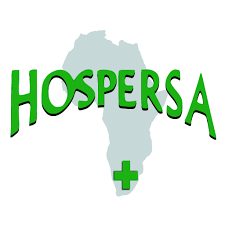 Members of public service and the private sector, and NGO’s
Most members from private sector: Netcare, Life, Mediclinic, and independent hospitals, SA National Health Lab Services, pharmacies, etc. 

In favour of:
Collective bargaining 
Provision of benefits to members
Industrial actions 
Political activity
CHALLENGES
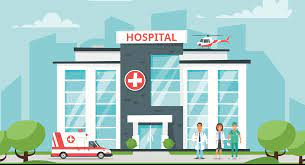 Acknowledgement of the complexity of the environment 
Unions need to create awareness among all stakeholders of the complexities of the healthcare profession
[Speaker Notes: At one stage or another, we are all users of healthcare services, and should be concerned about the kind of reception we get when entering a healthcare facility, and the contribution we can make to ensure nurses feel adequately protected and motivated]
Strikes
Essential services personnel can take part in strike action only where a minimum service agreement is in place
Public sector nurses are denied the right to strike (employment issues are ignored at the bargaining table)
This leads to frustration → low morale → leaving health services→ worsening the nursing shortage
Essential and maintenance service
A service that would / could endanger lives, personal safety of health, if the service was to be interrupted. 

A service that can cause physical destruction to a working area if it is interrupted.

E.g. workers in the health service industry, electricity and sewage. 
Disputes in these services have to be referred to a bargaining council / Commission of Conciliation, Mediation and Arbitration (CCMA).
Picketing vs striking
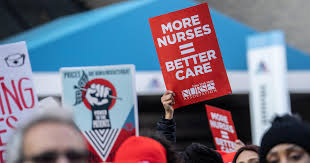 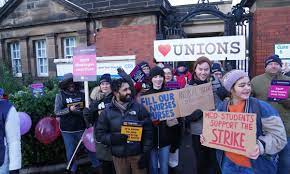 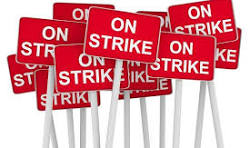 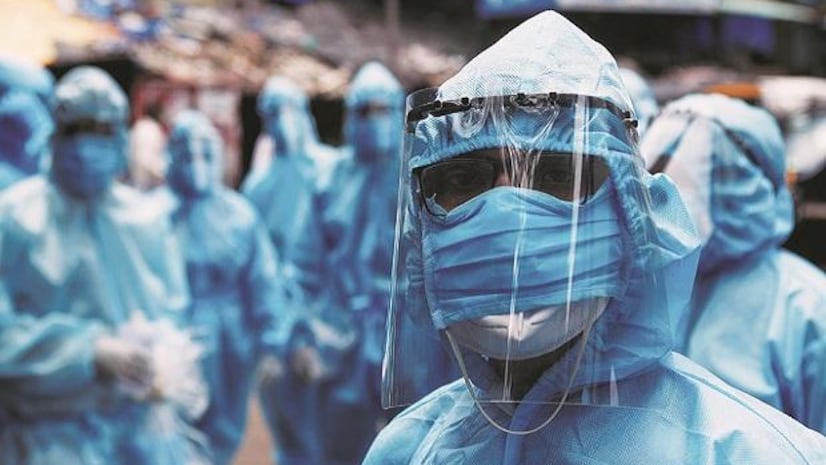 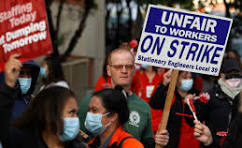 [Speaker Notes: Pi]
Picketing
Union members standing at an entrance to workplaces with various banners and placards, stating their reason for being there.
Enables strikers to communicate their message. 

Rules for picketing as per LRA:
Authorise by union to be peaceful 
Purpose:
Make sure the strike is supported
Persuade non-strikers to join 

Employer may make use of replacement labour during a strike.
[Speaker Notes: Picketing at the workplace is effective in private healthcare – avoid negative publicity]
Strikes and ethical concerns of a nurse
Nursing is an essential service 

Striking becomes an ethical dilemma for nurses (Nurses Pledge)

Nurses are meant to be caring individuals, but are also workers and breadwinners, and has the right to work in a safe environment.

Nurses should take all measures to ensure they are not risking the lives of their patients.

Nursing strikes lower the standard of patient care.
Class activity
Debate:

Group 1: in favour of striking as a healthcare professional 

Group 2: against striking as a healthcare professional 


JUSTIFY
Debate rules
Do not make personal attacks 

State your points based on / supported by facts 

Do not respond with emotions

Respect each other's point of view. 

Be respectful and let each other talk – do not interrupt each other
Conduct a civil debate – no shouting.
QUESTIONS ?
REFERENCES:
Geyer, N. et al. 2022. A new approach to professional practice. 2nd Edition, JUTA

Pera, S., van Tonder, S. 2022. Ethics in Healthcare. 4th Edition, JUTA